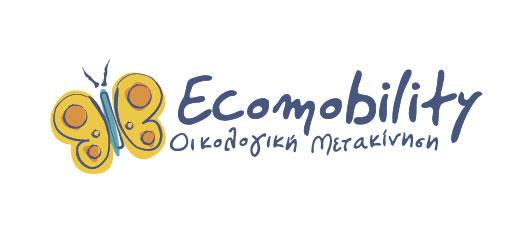 3Ο Γυμνάσιο Χαριλάου Θεσσαλονίκης
ΠΕΡΙΕΧΟΜΕΝΑ
01
02
03
Τι είναι Ecomobility;
Πώς εργαστήκαμε;
Γιατί επιλέξαμε το πρόγραμμα;
Η σημασία της έρευνας και εργασίας για την ομάδα.
Οι δράσεις που ανέλαβαν οι μαθητές του σχολείου.
Το μήνυμα και ο σκοπός του προγράμματος.
04
05
06
Ποια είναι τα αποτελέσματα;
Ποια είναι τα συμπεράσματα;
Πώς μπορούμε να δράσουμε μετά;
Οι μετέπειτα ενέργειες με έμπνευση το πρόγραμμα.
Ο τρόπος που αποκρίθηκαν οι συμμετέχοντες.
Οι διαπιστώσεις έπειτα από την ανάλυση των αποτελεσμάτων
01
Τι είναι Ecomobility;
Η σημασία της έρευνας και εργασίας για την ομάδα.
Η πόλη μας
Η Θεσσαλονίκη αντιμετωπίζει, ως γνωστόν πολλά κυκλοφοριακά προβλήματα και όχι μόνο. Γι’ αυτό, έχουν θεσπιστεί προγράμματα για την ενημέρωση των πολιτών σχετικά με αυτά και την επίλυση των ατελειών της περιοχής. Ένα τέτοιο είναι και το Ecomobility.
Το σχολείο μας
Όταν στο 3ο Γυμνάσιο Χαριλάου μάθαμε για το πρόγραμμα, προβήκαμε σε ορισμένες ενέργειες:
Αναζήτηση περαιτέρω πληροφοριών
Συγκρότηση της ομάδας
Ορισμός αρμοδιοτήτων 
Μετά από ομόφωνη απόφαση, αποφασίσαμε να ασχοληθούμε εκτενώς με το πρόγραμμα!
Πώς ορίζεται το Ecomobility;
Σημασία για την πόλη
Σημασία για τους μαθητές
Ένα μέσο ενημέρωσης, ευαισθητοποίησης και επηρεασμού συμπεριφορών και συνθηκών μετακίνησης στην πόλη μας.
Η ανάδειξη λύσεων για την αλλαγή συνθηκών και συνηθειών κυκλοφορίας στην πόλη μας.
Ποια είναι η σημασία του προγράμματος για εμάς;
Ενημέρωση
Ευαισθητοποίηση
Δράση
Η γνώση πλήθους δεδομένων που δυσχεραίνουν την ποιότητα μετακινήσεων.
Η εύρεση τρόπων επίλυσης των προβλημάτων που προκύπτουν.
Η εφαρμογή του οργανωμένου μας σχεδίου στην κοινότητα.
Το περιβάλλον
Το αντίκτυπο των οχημάτων
Η περιβαλλοντική συνείδηση
Η κυκλοφορία των αμαξιών στους δρόμους καταστρέφει περισσότερο το «οικοσύστημα» της πόλης, έχοντας σοβαρές επιπτώσεις και στον άνθρωπο.
Η κινητοποίηση των μαθητών για την αντιμετώπιση οξέων περιβαλλοντικών προβλημάτων αποτέλεσε ύψιστη προτεραιότητα.
02
Γιατί επιλέξαμε το πρόγραμμα;
Το μήνυμα και ο σκοπός του προγράμματος.
Ο σκοπός
Η μαζική κινητοποίηση των μαθητών του σχολείου μας θα συντελέσει στην ευαισθητοποίηση των πολιτών για ουσιαστικά προβλήματα και στην πρόταση καινοτόμων ιδεών και ενός οικολογικού τρόπου ζωής.
Εμείς
Οι αρμόδιες υπηρεσίες της περιοχής θα εφαρμόσουν τα σχέδια της νέας γενιάς, καλυτερεύοντας τις ζωές μας ποικιλοτρόπως. Το πρώτο αυτό βήμα θα ωθήσει και σε μεγαλύτερες, ακόμα πιο σημαντικές αλλαγές.
Ο Δήμος
Λόγοι συμμετοχής
Ποιοι είναι οι κύριοι παράγοντες μόλυνσης του περιβάλλοντος;
Ανθρώπινοι παράγοντες
ΓΕΩΡΓΙΑ
NH3
94%
ΜΕΤΑΚΙΝΗΣΕΙΣ
37%
NOx
ΕΝΕΡΓΕΙΑ
SO2
41%
ΚΑΛΑ ΝΕΑ!
Σύμφωνα με πρόσφατες μελέτες της Ευρωπαϊκής Ένωσης, τα οξείδια του αζώτου (NΟx), για την παραγωγή των οποίων ευθύνονταν κατά κύριο βαθμό οι ρύποι των οχημάτων, έχουν μειωθεί κατά 48%!
Παράγοντες υπεύθυνοι για την περιβαλλοντική καταστροφή
Βιομηχανία
Τεχνολογία
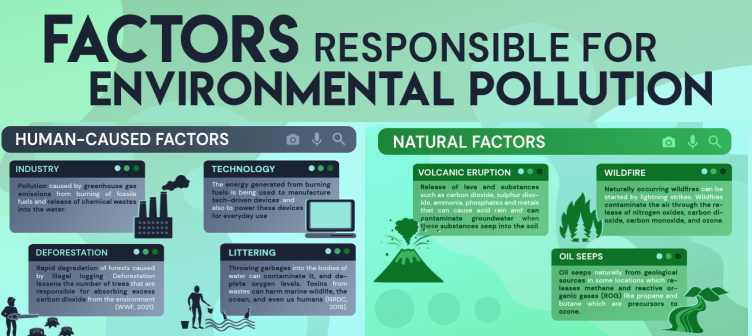 Επηρεάζεται σημαντικά το πόσιμο νερό.
Μεγάλη χρήση ενέργειας από καύση γαιανθράκων.
Αποψίλωση
Απορρίμματα
Μικρότερη απορρόφηση του διοξειδίου του άνθρακα.
Κίνδυνος της θαλάσσιας ζωής - μόλυνση
03
Πώς εργαστήκαμε;
Οι δράσεις που ανέλαβαν οι μαθητές του σχολείου.
Οι μαθητές έδρασαν πολλαπλώς:
Παρατήρηση
Συνεργασία
Δημιουργία
Των συνηθειών των οδηγών
Ερωτηματολογίων για τους πολίτες
Με τις αρμόδιες υπηρεσίες της πόλης
Καταγραφή
Εξαγωγή
Λήψη
Των απαντήσεων που δόθηκαν
Και ανάλυση του συγκεντρωμένου υλικού
Φωτογραφιών και βίντεο για την τήρηση του Κ.Ο.Κ.
Συγκεκριμένα:
ΕΠΙΤΟΠΙΑ ΕΡΕΥΝΑ
ΕΠΙΜΕΛΕΙΑ
ΣΥΖΗΤΗΣΗ
ερωτήσεων μετά από ομόφωνη απόφαση .
για τη βελτίωση των συνθηκών μετακίνησης.
Στη γέφυρα της οδού Βούλγαρη.
ΑΞΙΟΠΟΙΗΣΗ
ΑΝΑΦΟΡΑ
του διαδικτυακού εργαλείου Google Forms.
σε περιπτώσεις παράνομων ενεργειών οδηγών.
ΕΡΩΤΗΜΑΤΟΛΟΓΙΑ
ΣΧΕΔΙΟ
ΒΗΜΑ 1Ο
ΒΗΜΑ 2Ο
Απόφαση για δημιουργία ερωτηματολογίων.
Σύνταξη ερωτήσεων βάσει θέματος.
ΒΗΜΑ 3Ο
ΒΗΜΑ 4Ο
Μετατροπή της έρευνας σε ψηφιακή μορφή.
Διανομή των ερωτήσεων.
Τα θέματα
Ερωτηματολόγιο στο σχολείο
Οι μαθητές απάντησαν, επιπλέον, στο σχολείο ένα ερωτηματολόγιο για τις συνθήκες μετακίνησης στη Θεσσαλονίκη όπου απάντησαν σε διάφορες ερωτήσεις στην κλίμακα:
«Καθόλου/κακή»
«Λίγο/μέτρια»
«Πολύ/καλή»
«Πάρα πολύ/πολύ καλή»
Εφαρμογές του Δήμου Θεσσαλονίκης
Οι μαθητές ανέτρεξαν στις παρακάτω εφαρμογές
αξιοποιώντας τις παροχές και τις υπηρεσίες του Δήμου:
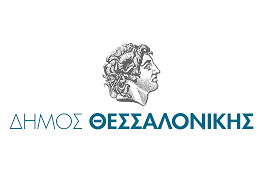 Διεύθυνση Βιώσιμης Κινητικότητας και Δικτύων
Η προσπάθεια για την εγκαθίδρυση της «πράσινης» μετακίνησης στην πόλη μας.
ΣΒΑΚ Θεσσαλονίκης
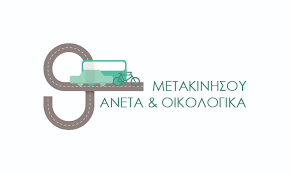 Το πλάνο που ικανοποιεί τις ανάγκες κινητικότητας των ανθρώπων και των επιχειρήσεων στην πόλη, διασφαλίζοντας ταυτόχρονα την ποιότητα ζωής.
04
Ποια είναι τα αποτελέσματα;
Ο τρόπος που αποκρίθηκαν οι συμμετέχοντες.
Συνθήκες μετακίνησης
«Πόσο ικανοποιημένοι είστε από τις συνθήκες µετακίνησης στον Δήμο Θεσσαλονίκης γενικά;»
Το 50%
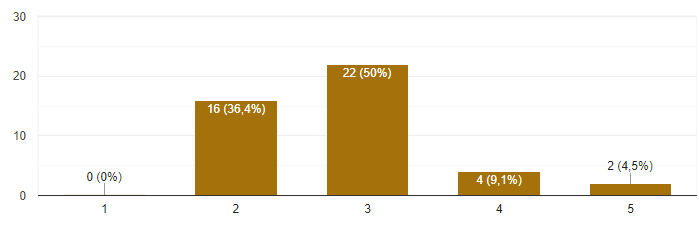 Επέλεξε τη μεσαία κλίμακα, εκφράζοντας ουδετερότητα (3)
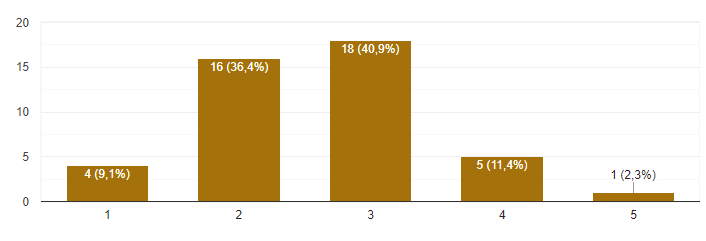 «Πόσο ευχαριστημένοι νιώθετε από την ποιότητα των μετακινήσεων µε τα Μέσα Μαζικής Μεταφοράς στον Δήμο Θεσσαλονίκης;»
Σχεδόν το 80%
Εκδήλωσε τη δυσαρέσκειά του για το θέμα
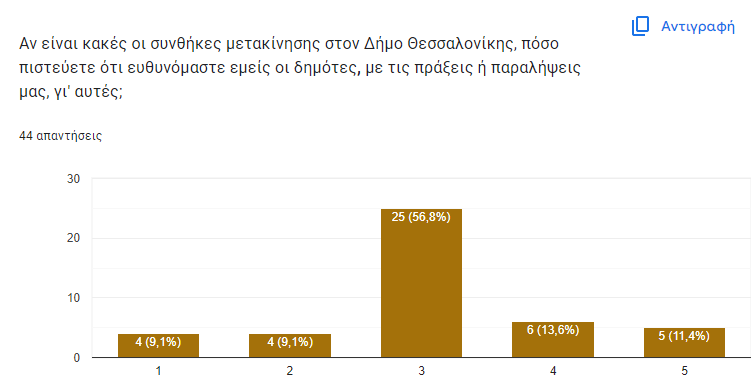 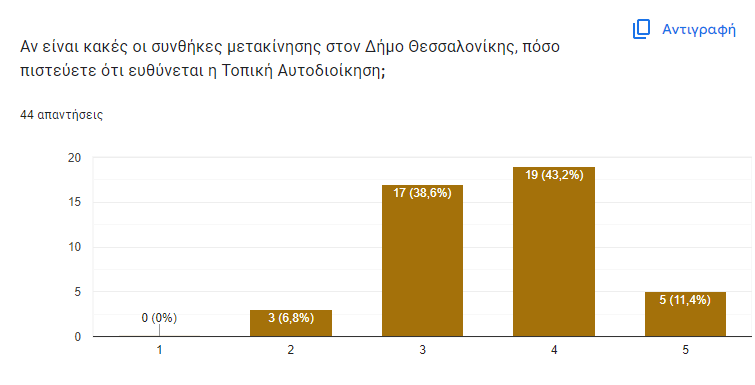 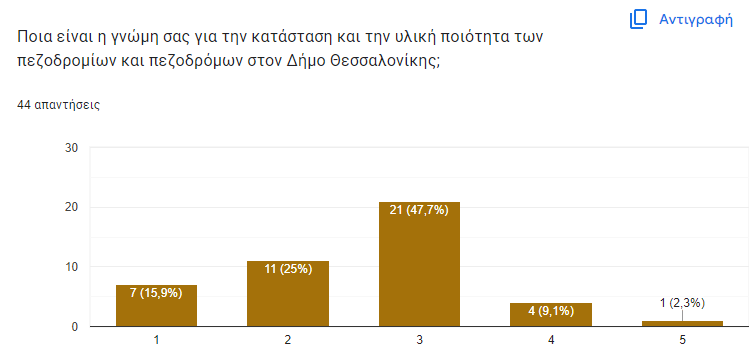 Οι απαντήσεις κυμαίνονται από το αρκετά (3) έως το πάρα πολύ (5)
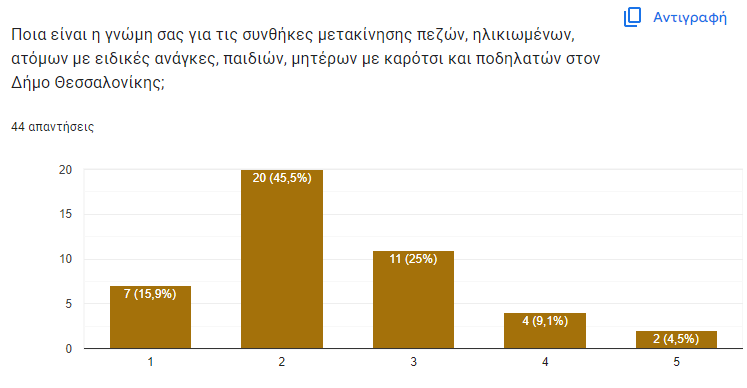 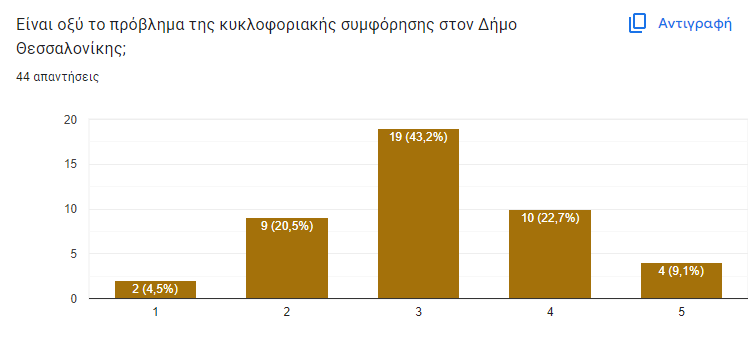 Οικολογικό αποτύπωμα
Αν και η έρευνα διεξήχθη για μεγάλο εύρος θεμάτων, ένα από τα πιο σημαντικά αποτέλεσε η οικολογική δραστηριότητα στις μετακινήσεις.
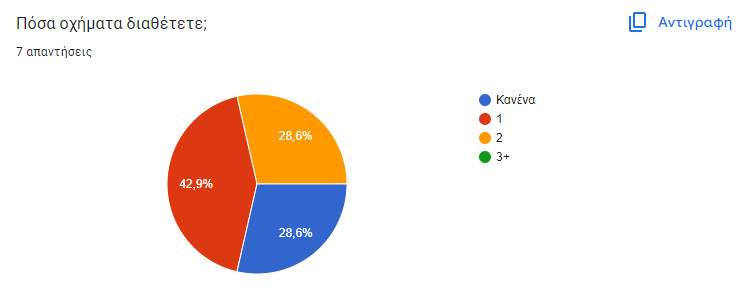 Η πλειοψηφία δήλωσε πως διαθέτει τουλάχιστον ένα Ι.Χ.
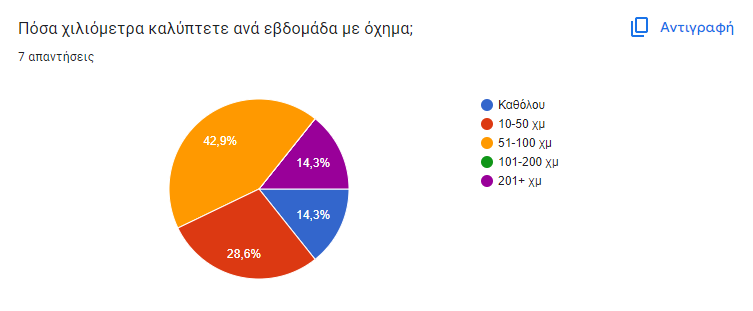 Οι περισσότεροι καλύπτουν τουλάχιστον 50 χμ κάθε εβδομάδα.
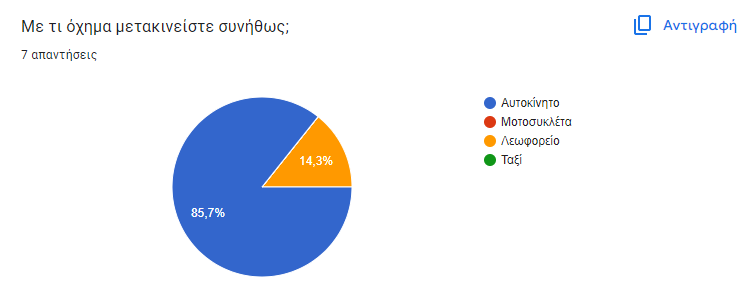 Είναι εμφανές πως το αυτοκίνητο βρίσκεται στη μεγαλύτερη προτίμηση.
Αποτελέσματα της έρευνας για τις συνθήκες μετακίνησης στη Θεσσαλονίκη:
Καθόλου58%
Κακή58%
Λίγο- καθόλου83%
Γυναίκα75%
Πόσο ευχαριστημένο θεωρείτε τον εαυτό σας από τις συνθήκες μετακίνησης στον Δήμο Θεσσαλονίκης γενικά;
Πόσο ευχαριστημένο θεωρείτε τον εαυτό σας από την ποιότητα των μετακινήσεων με τα ΜΜΜ στον Δήμο Θεσσαλονίκης;
Ποια είναι η γνώμη σας για τις συνθήκες μετακίνησης πεζών, ηλικιωμένων, ατόμων με ειδικές ανάγκες, παιδιών, μητέρων με καρότσι και ποδήλατο στον Δήμο Θεσσαλονίκης;
Άνδρας25%
Αποτελέσματα της έρευνας για τις συνθήκες μετακίνησης στη Θεσσαλονίκη:
Πολύ58%
Κακή- μέτρια91%
Πολύ66%
Ποια είναι η γνώμη σας για την κατάσταση και την επάρκεια των πεζοδρομίων και πεζοδρόμων στον Δήμο Θεσσαλονίκης;
Αν είναι κακές οι συνθήκες μετακίνησης στον Δήμο Θεσσαλονίκης, πόσο πιστεύετε ότι ευθύνεται η Τοπική Αυτοδιοίκηση;
Αν είναι κακές οι συνθήκες μετακίνησης στον Δήμο Θεσσαλονίκης, πόσο πιστεύετε ότι ευθυνόμαστε εμείς οι δημότες, με πράξεις ή παραλήψεις μας γι’ αυτές;
Πώς πιστεύετε ότι θα μπορούσαν να βελτιωθούν οι συνθήκες μετακίνησης στον Δήμο Θεσσαλονίκης;
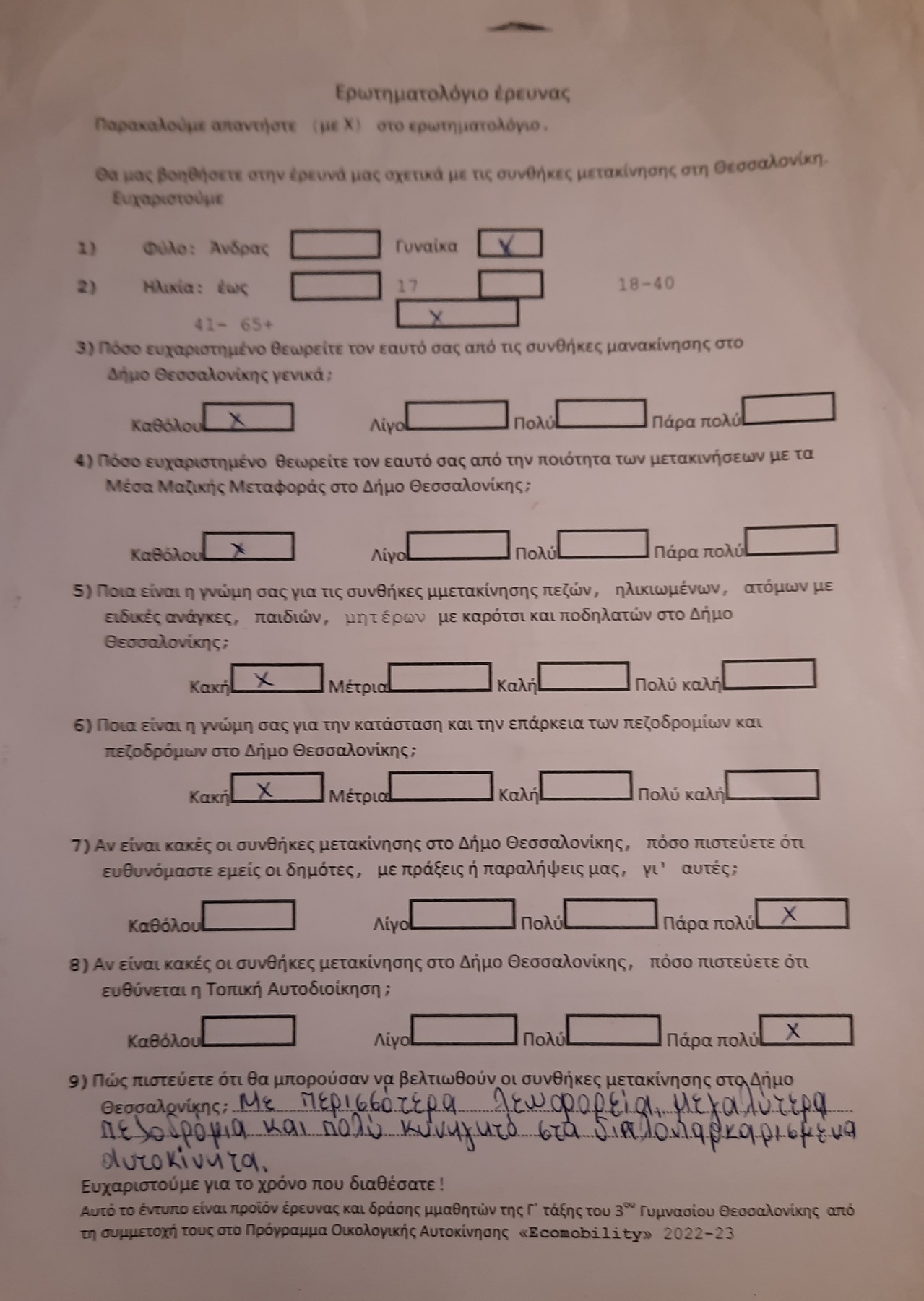 «Αναβάθμιση μέσων μεταφοράς, τακτική συντήρηση και φροντίδα από τους επιβάτες»
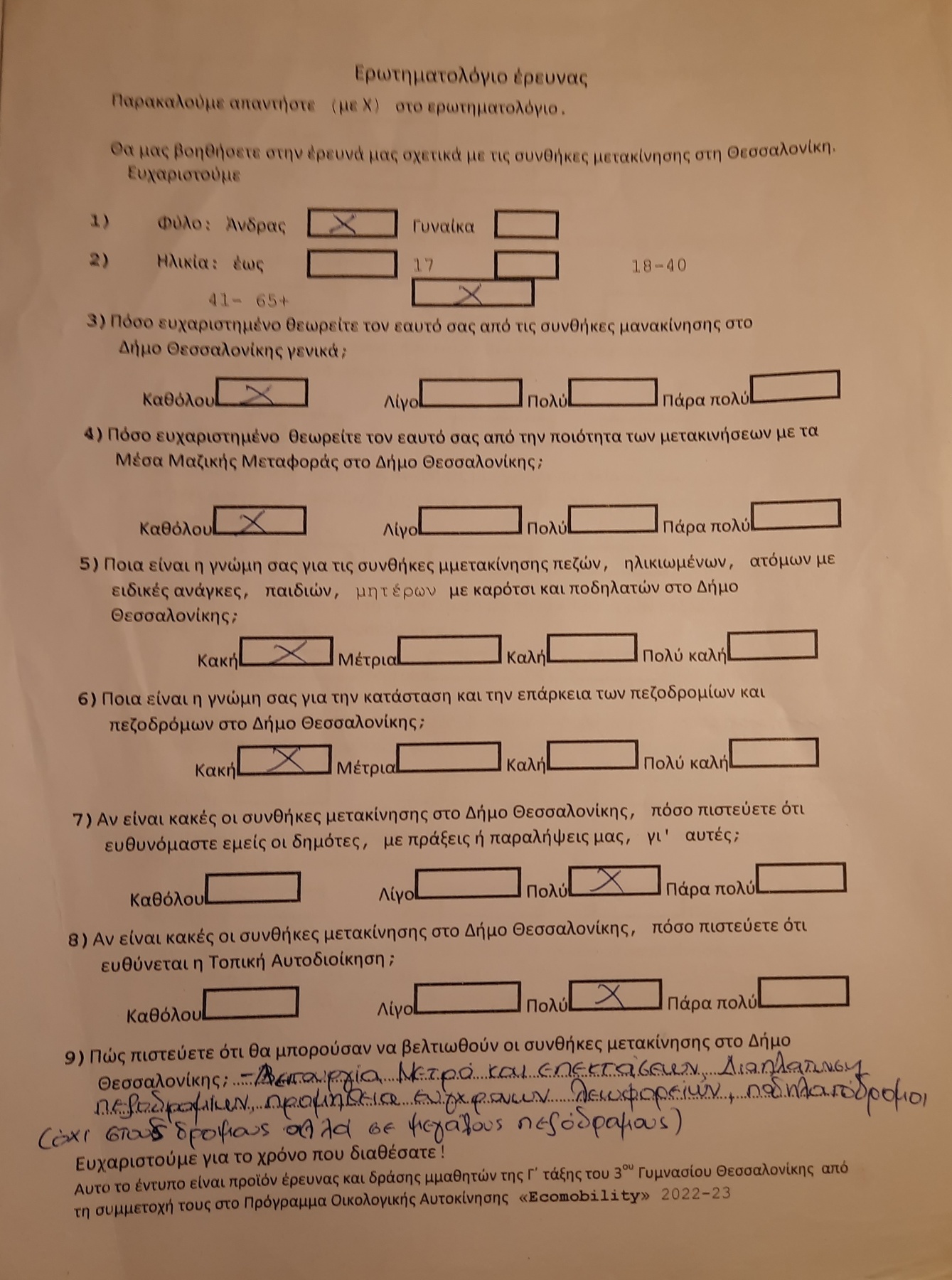 «Ολοκλήρωση μετρό, τακτική συγκοινωνία, ηχητικά σήματα σε όλους τους φωτεινούς σηματοδότες, αποκατάσταση φθορών και καθαρισμός πεζοδρομίων»
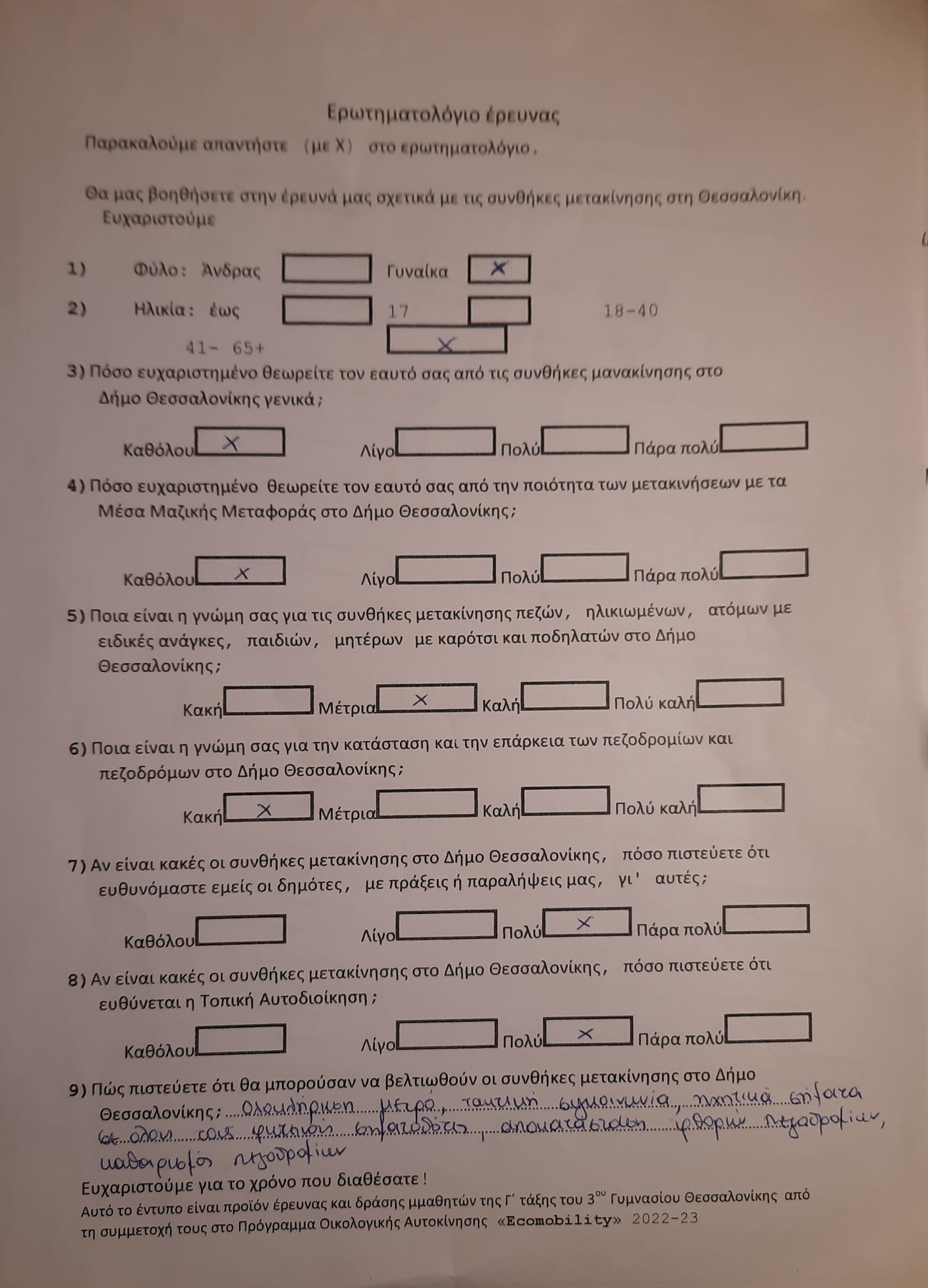 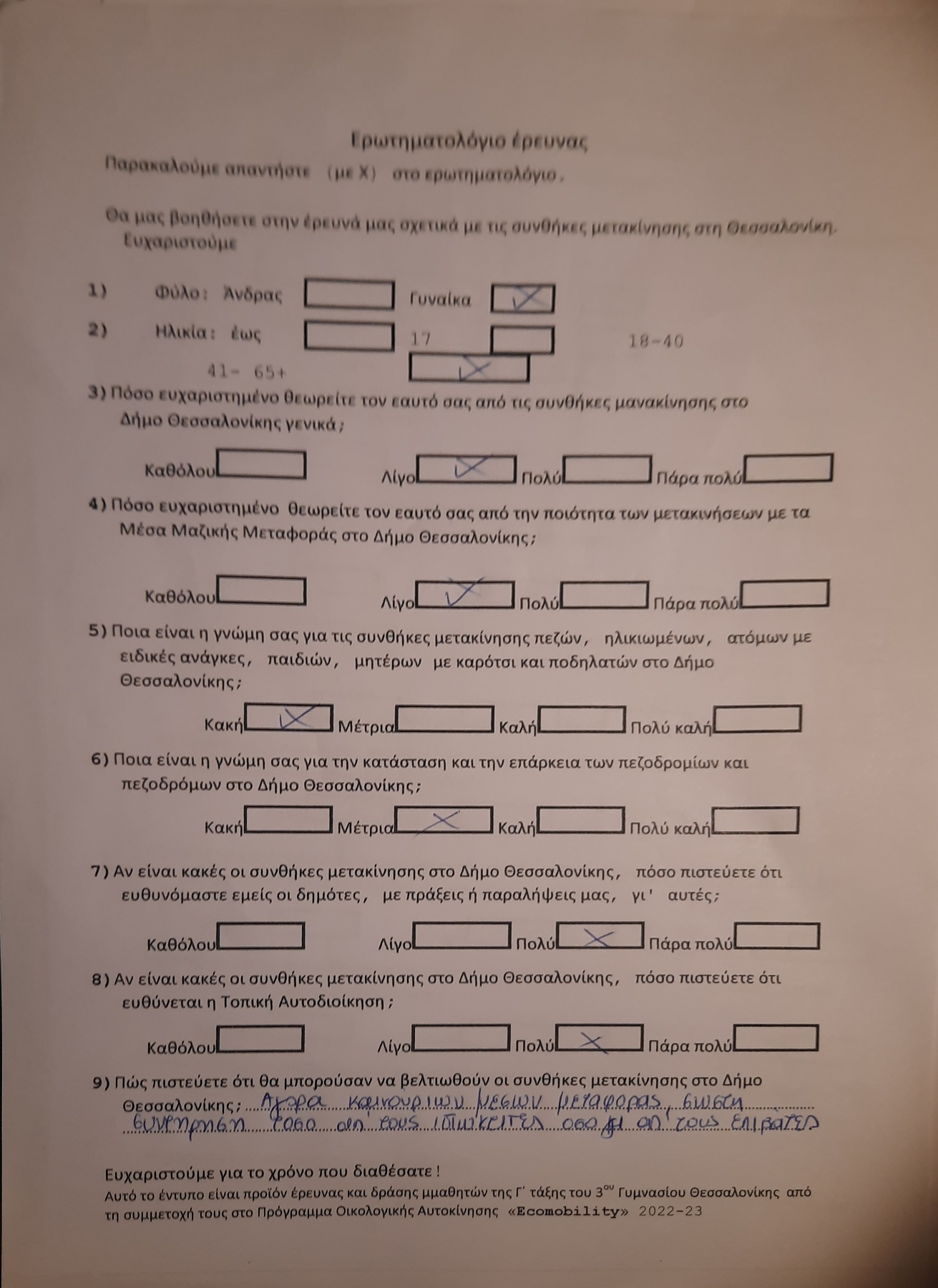 «Λειτουργία μετρό και επεκτάσεων, διαπλάτυνση πεζοδρομίων, αναβάθμιση ΜΜΜ, ποδηλατόδρομοι σε μεγάλους πεζόδρομους»
«Με περισσότερα λεωφορεία, μεγαλύτερα πεζοδρόμια και ποινές στα διπλοπαρκαρισμένα αυτοκίνητα»
Διαδικτυακή εφαρμογή
Global Footprint Network
Ερωτήσεις
Αποτελέσματα
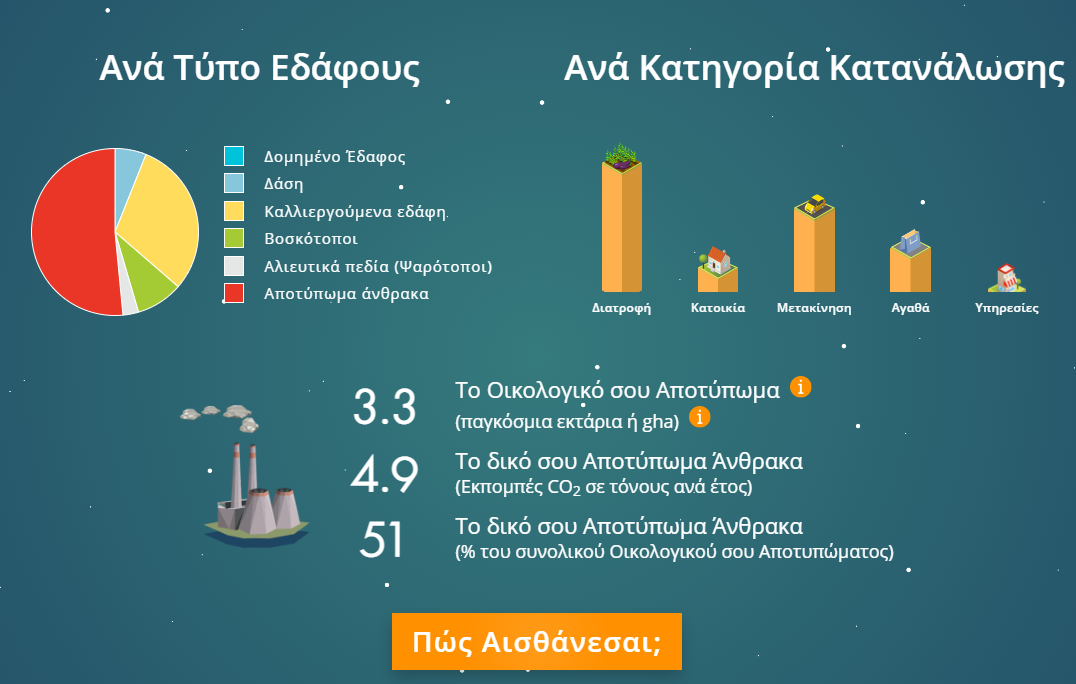 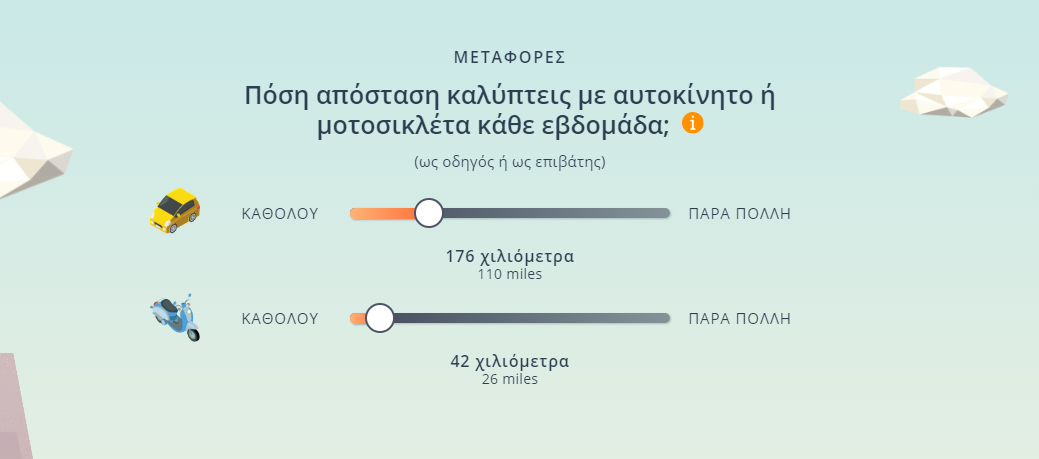 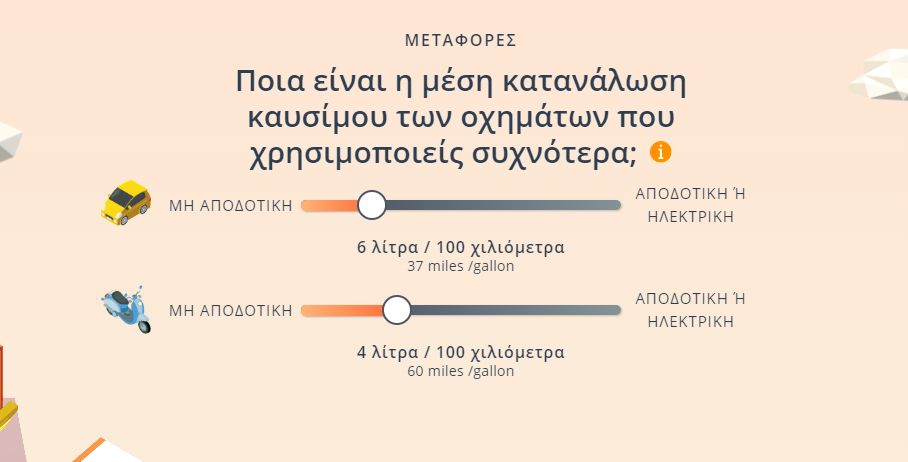 Συνοπτικά:
25%
50%
75%
Ισχυρίστηκε
Είπε
Απάντησε
ότι το κυκλοφοριακό απαιτεί δράση των πολιτών.
ότι το πρόβλημα της μετακίνησης δεν είναι μείζον.
ότι δεν είναι ευχαριστημένο από τη μέριμνα της πολιτείας.
05
Ποια είναι τα συμπεράσματα;
Οι διαπιστώσεις έπειτα από την ανάλυση των αποτελεσμάτων.
Μερικές από τις προτάσεις των μαθητών:
Προσοχή στους χώρους στάθμευσης
Αφύπνιση των πολιτών
Περισσότερα δημοτικά parking
Περισσότερη βάση στα άτομα με ειδικές ανάγκες
Πιο αυστηρά μέτρα, ποινές στους οδηγούς
Δημιουργία ποδηλατοδρόμων
Περιποίηση αλλά και αναβάθμιση
Περισσότερα φανάρια, φαρδύτερα πεζοδρόμια
Πρόστιμο για τα άτομα που διπλό παρκάρουν
Ολοκλήρωση του μετρό
Παραδείγματα (αντι)οικολογικών / παράνομων ενεργειών
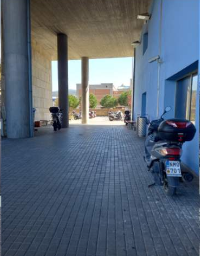 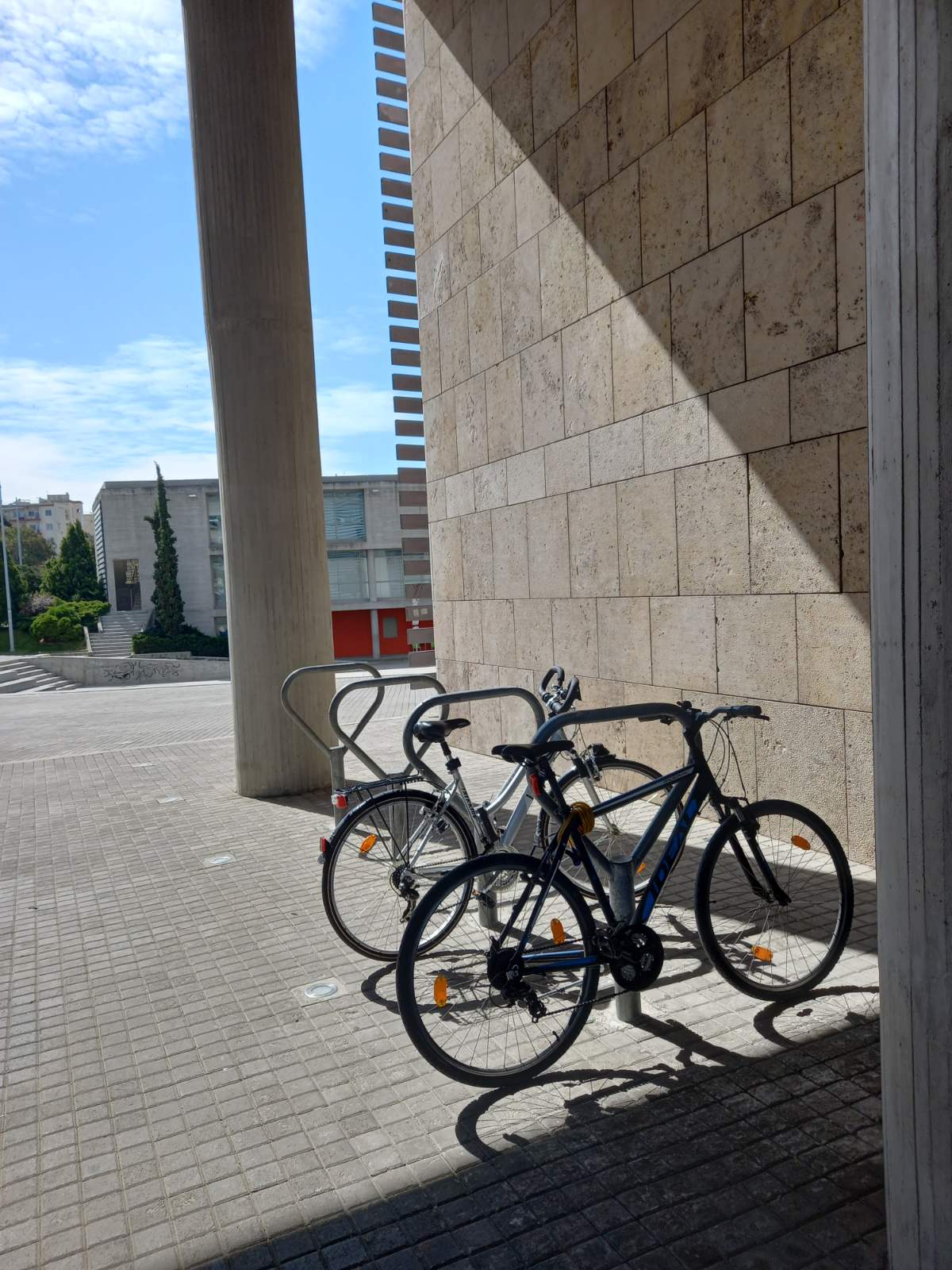 Παράνομο παρκάρισμα μοτοσικλέτας
Χρήση ποδηλάτων για μετακίνηση
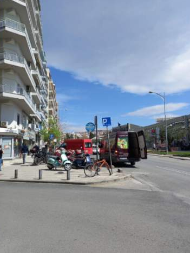 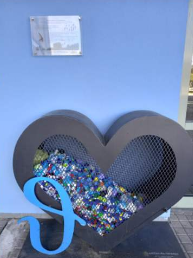 Συμπεριφορές
Πρωτοβουλία για ανακύκλωση πλαστικού
Στάθμευση στο πεζοδρόμιο
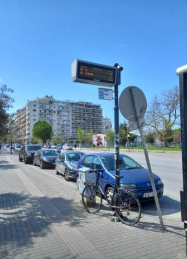 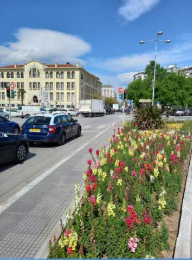 Παρκάρισμα δίπλα σε στάση λεωφορείου
Αισθητική αναβάθμιση της περιοχής ΧΑΝΘ
Η πρόοδος
που έχει επιτευχθεί ως τώρα από την τοπική αυτοδιοίκηση είναι αξιόλογη και ιδιαιτέρως αξιέπαινη. Παρόλα αυτά, υπάρχουν ακόμα σημεία προς βελτίωση, τα οποία προϋποθέτουν την αμοιβαία δράση και συνεργασία των πολιτών και του Δήμου, τα οποία διαπιστώθηκαν μέσα από εκτενή έρευνα και μελέτη.
06
Πώς μπορούμε να δράσουμε μετά;
Οι μετέπειτα ενέργειες με έμπνευση το πρόγραμμα.
Προτάσεις για συμπληρωματική δράση
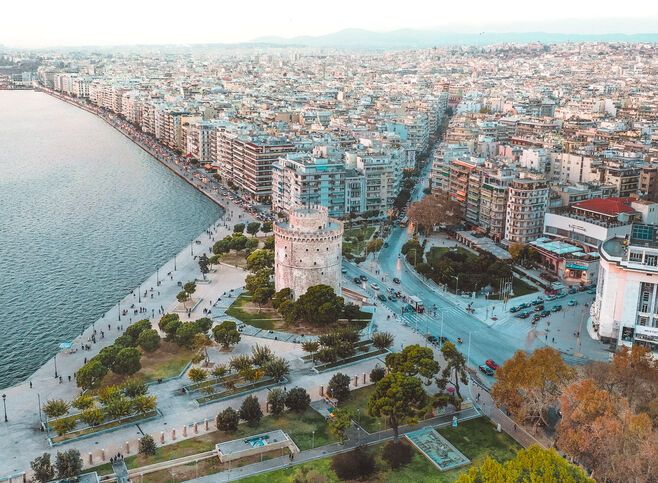 Καταγραφή
της κίνησης στο κέντρο της πόλης σε ώρα αιχμής.
Περαιτέρω έρευνα
για την εύρεση εναλλακτικών μεθόδων μετακίνησης στην πόλη μας
Τι άλλο μπορούμε να κάνουμε;
Ως πολίτες του αύριο και μέλη της μαθητικής κοινότητας έχουμε ως καθήκον:
Ενασχόληση με παρόμοια προγράμματα περιβαλλοντικής φύσεως.

Επαφή με την πόλη και διαρκής ενημέρωση.
“ Η διατήρηση της σταθερότητας και η αναβάθμιση της πόλης επαφίεται στην προθυμία των πολιτών να συνεισφέρουν ουσιαστικά για την καλυτέρευση των συνθηκών. Η οικολογική μετακίνηση και η εξάλειψη των παραβατικών φαινομένων στους δρόμους προϋποθέτει την εύρυθμη συνεργασία μεταξύ των τοπικών αρχών και των πολιτών, ώστε να καταλήγουν σε μία λύση εξίσου συμφέρουσα και για τις δύο πλευρές. Βασικός αρωγός και διαμεσολαβητής στη διαδικασία πρέπει να αποτελέσουν οι νέοι, οι οποίοι με τις πρωτοπόρες ιδέες τους, την ανοιχτή σκέψη και την έντονη θέληση για αλλαγή θα μπορέσουν να επιτεύξουν, με την καθοδήγηση των μεγαλύτερων, επαναστατικές αλλαγές στον τομέα των μεταφορών. Μία κοινωνία που θέλει να εξελίσσεται, οφείλει να επενδύει στη διαπαιδαγώγηση της νέας γενιάς, βοηθώντας την να αναπτύξει οικολογική συνείδηση, που είναι τόσο αναγκαία στις μέρες μας. Μόνο έτσι θα μπορέσουμε να ελπίζουμε σε ένα καλύτερο μέλλον…
…για εμάς και την πόλη μας, τη Θεσσαλονίκη! „
Και τώρα…
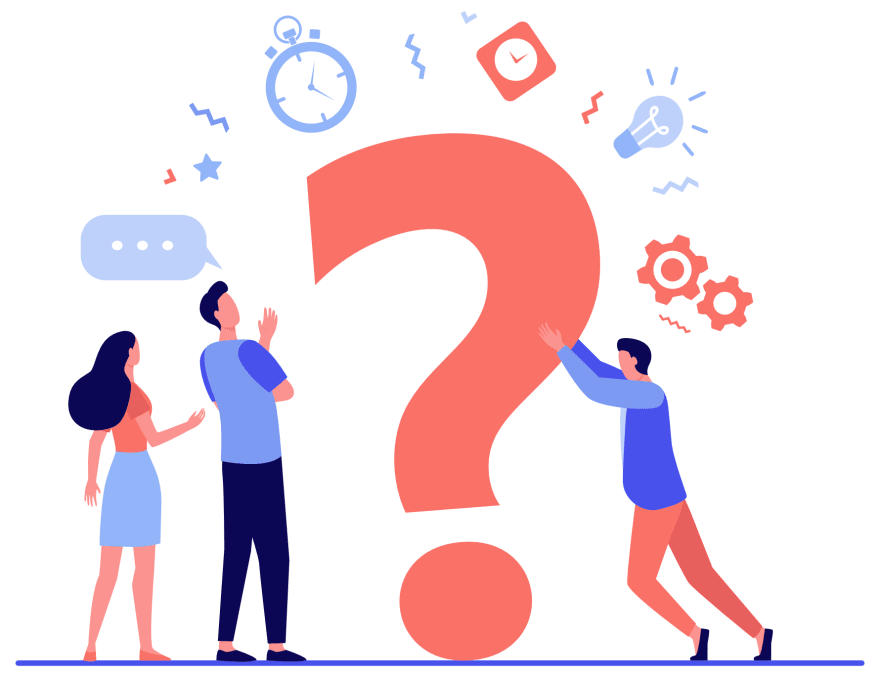 Έχετε κάποια ερώτηση;
Ευχαριστούμε πολύ!
3ο Γυμνάσιο Χαριλάου Θεσσαλονίκης
Για το πρόγραμμα: “Ecomobility: Οικολογική Μετακίνηση»
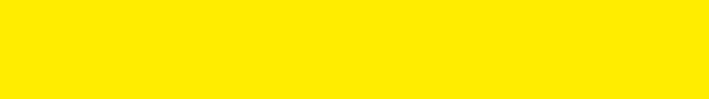 Βιβλιογραφία
Ορισμένο υλικό έχει αντληθεί από:
Εικόνες:
https://3gym-charil.thess.sch.gr
https://pollutioneducation.com/
https://www.discovergreece.com/
https://dev.to/
Κείμενο - πληροφορίες:
https://www.ecomobility.gr/
https://www.activesustainability.com/
https://www.eea.europa.eu/
https://thessaloniki.gr/
https://www.svakthess.imet.gr/
https://greekecologicalfootprint.web.auth.gr/